Контроль СРО за исполнением договорных обязательств. Компенсационный фонд ОДО
Забелин А.В.
Ассоциация «Национальное объединение строителей»
2
Контроль договорных обязательств. Договоры
Федеральный закон № 44-ФЗ «О контрактной системе в сфере закупок товаров, работ, услуг для обеспечения государственных и муниципальных нужд»
Федеральный закон № 223-ФЗ «О закупках товаров, работ, услуг отдельными видами юридических лиц»
Постановление Правительства от 01.07.2016 № 615 "О порядке привлечения подрядных организаций для оказания услуг и (или) выполнения работ по капитальному ремонту общего имущества…»
3
Участие в конкурентных закупках
Требования при проведении закупок – подтверждение права заниматься определенной деятельностью

Например, пункт 1 части 1 статьи 31 44-ФЗ:
соответствие требованиям, установленным в соответствии с законодательством Российской Федерации к лицам, осуществляющим поставку товара, выполнение работы, оказание услуги, являющихся объектом закупки
4
Участие в конкурентных закупках. Требования к участникам закупки
1.	Соответствие суммы контракта уровню ответственности по компфонду возмещения вреда
2.	Соответствие требованиям в отношении компенсационного фонда ОДО:
а)	наличие у СРО компенсационного фонда ОДО
б)	совокупный размер обязательств по Контрактам соответствует взносу в КФ ОДО
3.	Соответствие требованиям по особо опасным, технически сложным и атомным объектам* (если предмет закупки – работы на таких объектах капитального строительства)
5
Участие в конкурентных закупках. Соответствие требованиям
1.	Член СРО должен соответствовать требованиям заказчика на момент подачи заявки
2.	Член СРО подтверждает соответствие требованиям предоставлением выписки из реестра СРО (Решения: Магаданское УФАС России по делу №04-30/68-2017; Новосибирское УФАС России по делу № 08-01-279)
3.	Выписка из реестра СРО должна быть не позднее 1 месяца с даты получения
6
«Пограничные» закупки
«Пограничные» закупки – закупка до 01.06.2017, контракт заключен  до (после) 01.07.2017, исполняется после 01.07.2017
1. Разграниченные требования к участникам – для заключения и исполнения контракта.
2. Ответственность СРО только по Контрактам, заключенным после 01.07.2017 – ч.3 ст.8 372-ФЗ
3. При исполнении заключенного контракта необходимо иметь взнос в ОДО
7
Контроль СРО
1) за соблюдением требований законодательства (Градкодекс и Техрегулирование), стандартов на процессы выполнения работ, утвержденных НОСТРОЙ;

2) за исполнением членами СРО обязательств по Контрактам.
8
Проведение контроля за исполнением контрактов
1.	Получение информации о заключенном членом СРО контракте 
Наличие требования об информировании членами СРО о заключении контрактов
Получение информации из открытых источников (ЕИС закупки, площадки, агрегатор)
Перспектива: создание единой системы контроля заключения контрактов для НОСТРОЙ
9
Проведение контроля за исполнением контрактов
2.	Проверка предмета контракта – выбор контрактов на строительство, реконструкцию, капитальный ремонт ОКС
Предварительный анализ госконтрактов за 2016 год: из 350 тыс по строительным ОКПД – 40 тыс. предмет контроля СРО (1,4 из 2,1 трлн)

3.	Определение перечня обязательств по контракту, подлежащих исполнению – формирование предмета контроля, проведение проверки
10
Контроль за исполнением членами обязательств по Контрактам
Контроль совокупного размера обязательств


ч.4 ст.55.8 
ежегодные уведомления членом СРО
Контроль за исполнением членами обязательств по Контрактам

ч.5 ст. 55.13
контроль в форме проверки, проводимой 
не реже чем один раз в год
1. не тождественные процедуры 
2. различные цели проведения
11
Особенности возмещения ущерба СРО
Субсидиарная ответственность
Судебный порядок взыскания
Возмещение только реального ущерба и штрафов по Контракту
Предел выплат – 25 % от  минимального размера КФ ОДО
12
Механизм реализации. Порядок возмещения ущерба
Неисполнение обязательств по Контракту
Страховые выплаты (при наличии договора страхования) (?)
Банковская гарантия по Контракту Возмещение членом СРО причиненного ущерба
Выплата из КФ ОДО
13
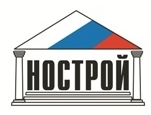 Спасибо за внимание
Ассоциация «Национальное объединение строителей»

	Контакты: тел/факс  8(495) 987-31-50
эл. почта info@nostroy.ru
  a.zabelin@nostroy.ru